Infoavond Kamp 2 (21-31 juli)
Kamping Kitsch Club
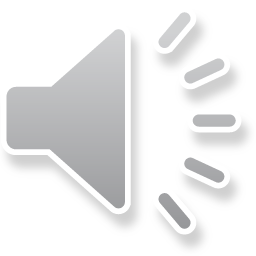 Overzicht
Vooraf
Locatie  
Vertrek
Een dag in het leven van…
Specifieke coronamaatregelen
Inschrijvingen
Kampboekje
Vertrek naar huis
Vragen?
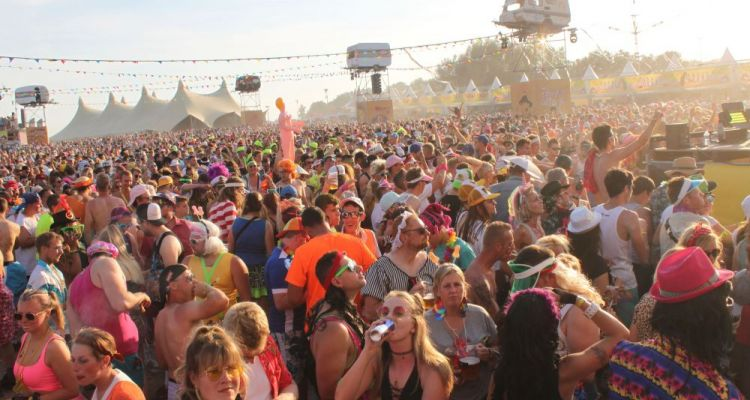 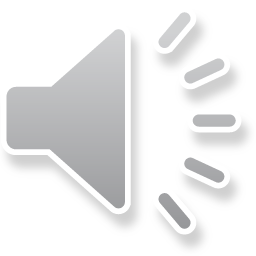 Vooraf
Belangrijk: check de steekkaart van uw kind online (via S&GV)
   	=>zie mail met handleiding, niet gehad? Contacteer ons!
Op dinsdag 13 juli verwachten we jullie om de bagage binnen te brengen
=> check zeker jullie mail voor de exacte uren en locatie
Op donderdag 8 juli leggen we al een deel van het materiaal klaar 
=> meer info hierover later
Locatie
Rue Jule Philippe et la Spéche, 6890 Ochamps, Belgi​ë
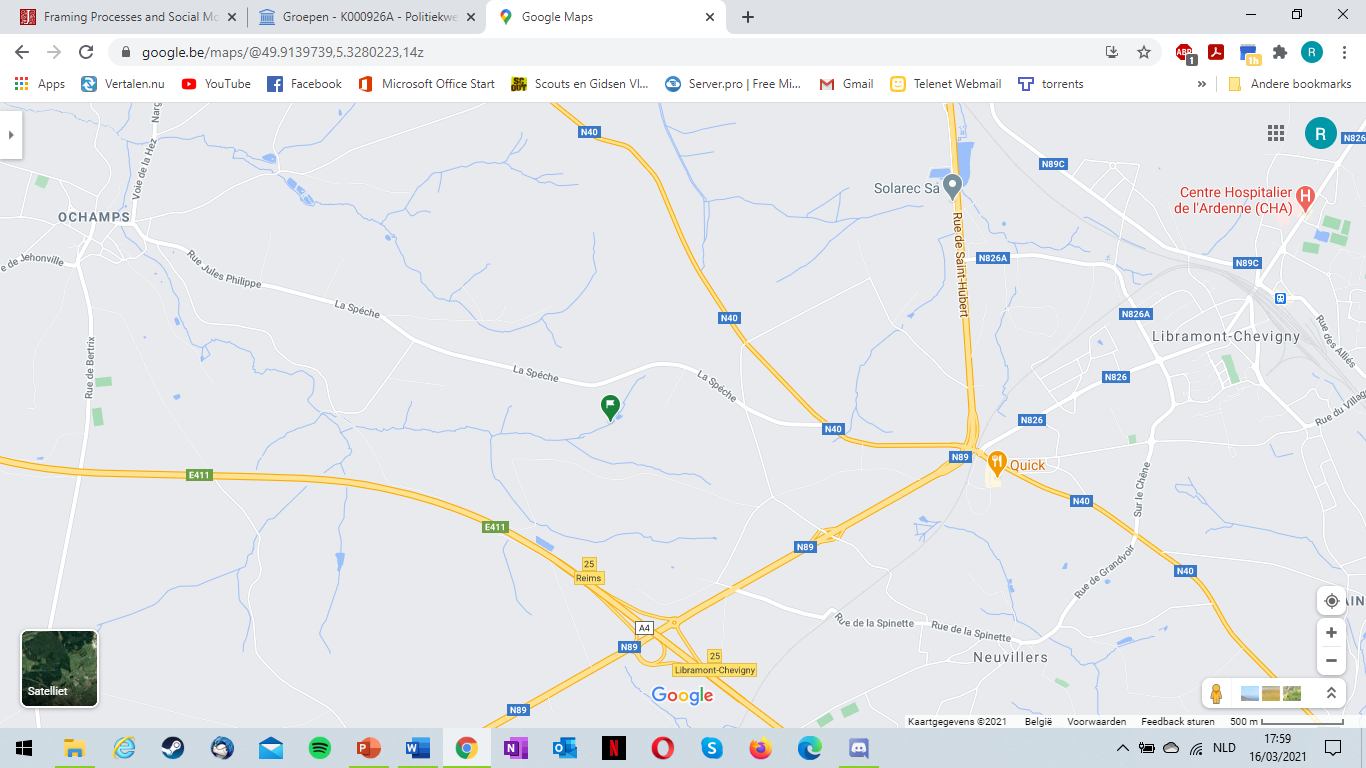 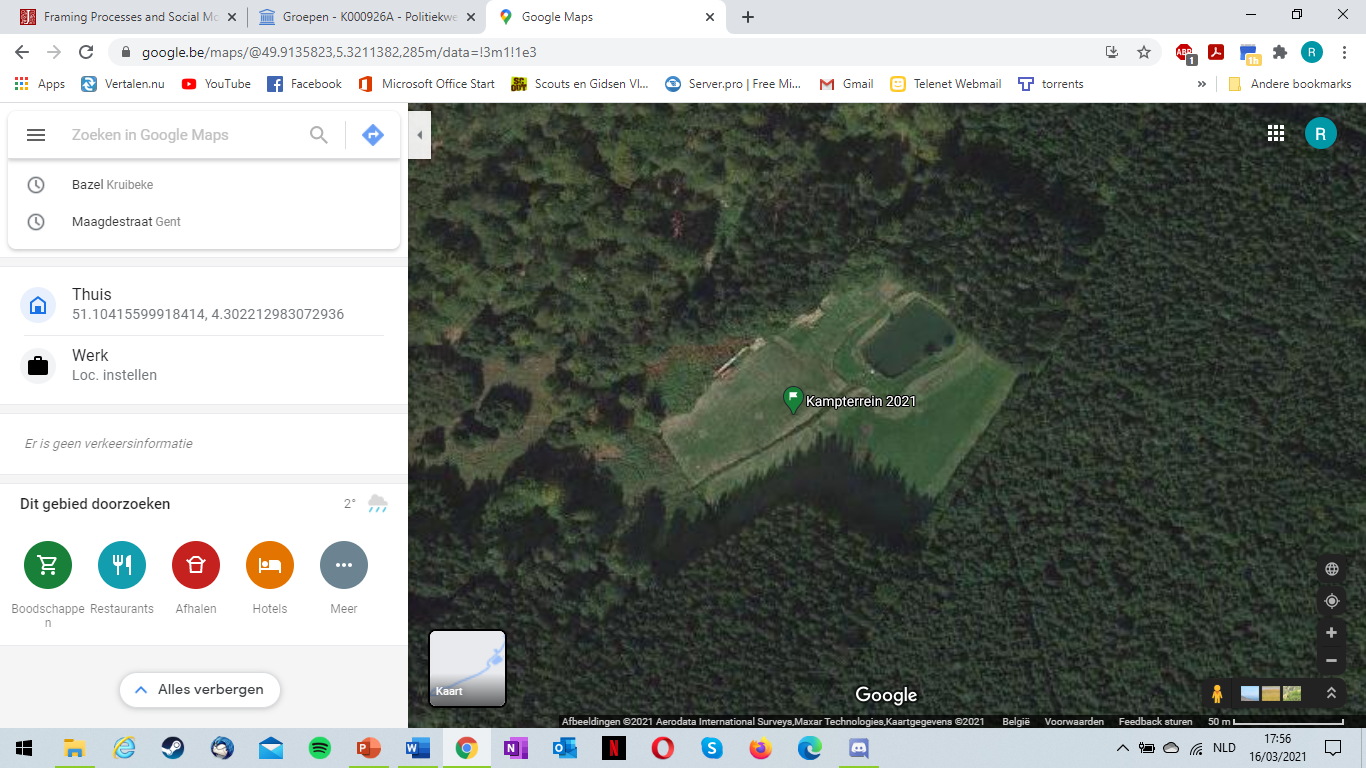 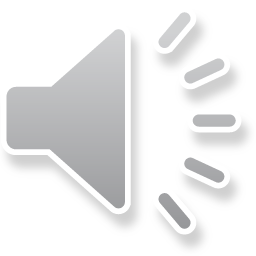 Vertrek
We spreken af woensdag 21 juli om 7u30 op het station in Bornem
We komen aan om 11u53 in het station van Libramont
Meenemen bij vertrek: 
Uniform dat PERFECT in orde is
Lunchpakket
Gevulde drinkbus
ID-kaart
We moeten bij aankomst nog even wandelen dus bereid je hier op voor!
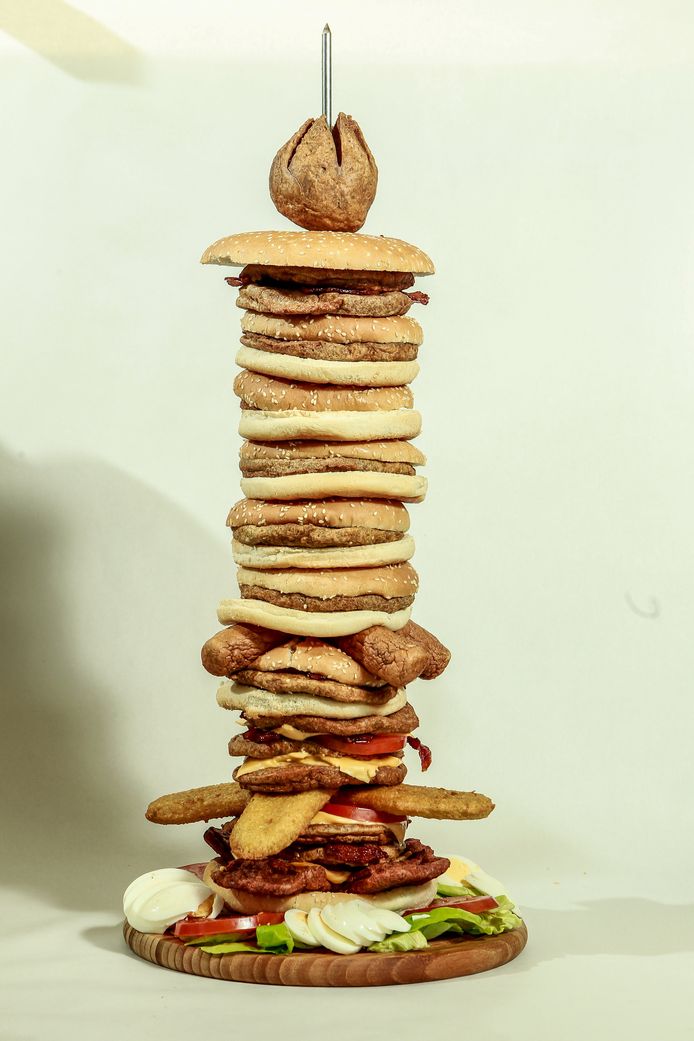 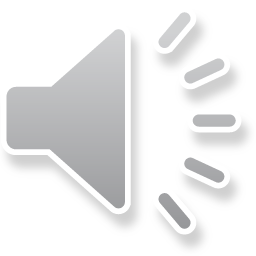 Perfect uniform voor het kamp!*
*kentekens, t-shirts en dassen kunnen nog aangekocht worden op de scouts, niet meer op kamp!
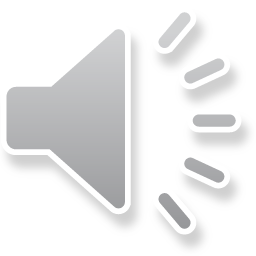 Een dag in het leven van…
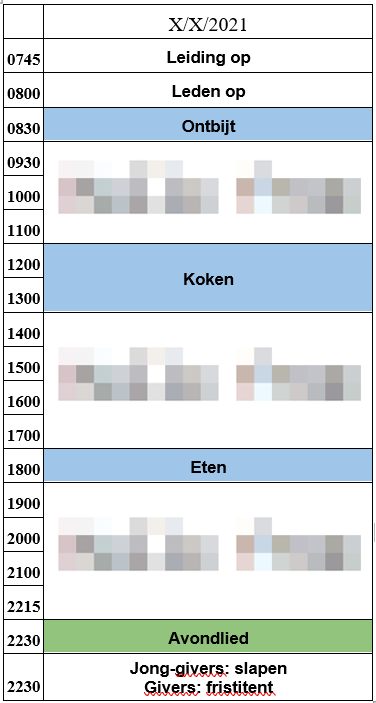 7u45: Leiding op
8u: Leden op
8u10-9u: Ontbijt
9u-12u : Voormiddagspel
12u-14u: Leden koken zelf
14u-18u: Namiddagspel
18u-19u: Avondeten
19u-22u: Avondspel
22u15: Papke
22u30: Avondlied + slaaptijd
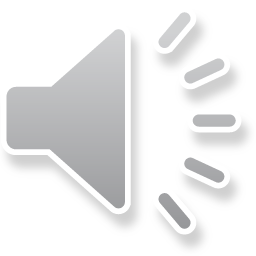 Specifieke coronamaatregelen
1 bubbel van 100 personen (exclusief leiding & fouriers) + contactenlogboek
Zo min mogelijk/Geen contact met mensen buiten de bubbel
Binnen bubbel geen mondmaskers, geen verplichte afstand
Wel nog steeds gezond verstand
Bij verlaten van terrein  mondmasker altijd mee!
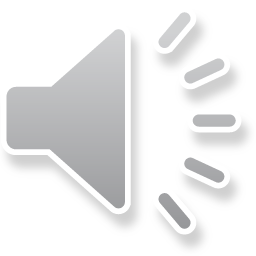 Specifieke coronamaatregelen
Inschrijvingen
De kampbrieven zijn onderweg! 
 Hierin zal alle informatie staan met betrekking tot de inschrijvingen en de betalingen
Kostprijs: €150
 Indien dit bedrag financieel onhaalbaar blijkt, mag u gerust contact opnemen met de leiding. Er bestaat namelijk iets als “Scouting op maat”, zodat uw kind tóch mee kan op kamp!
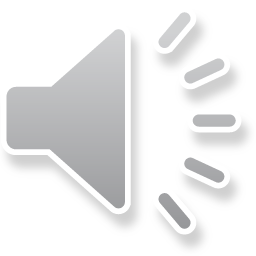 Kampboekje
Te vinden op de website: https://www.scoutingbornem.be/kampen/
Alle praktische info (do’s & don’ts, knopen, avondlied, materiaallijst, …)
Anders dan anders: coronagerief dat mee moet! (handgel, mondmaskers,…) 
Afspraken op het terrein
…
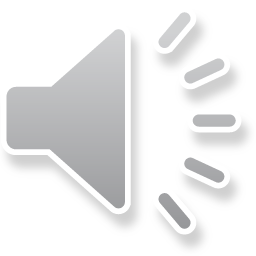 Vertrek naar huis
We keren ook terug met de trein (met mondmaskers)
Eindformatie op zaterdag 31 juli om 18u op het terrein van Scouting Bornem => check Facebook dag zelf voor eventuele updates
Wij vragen om uw kind slechts door één ouder te laten ophalen

Kampopruim: 2 augustus om 9u
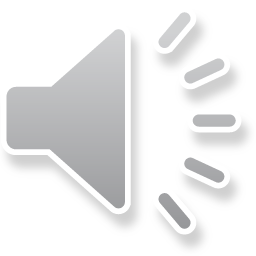 Vragen?
Mail ze naar:
jonggiverleiding@scoutingbornem.be 
giverleiding@scoutingbornem.be 
Wij beantwoorden ze persoonlijk
Indien terugkomende vraag: wij behandelen ze in Q&A-document op de site
Wij hebben er ongelofelijk veel zin in! Jullie ook?!
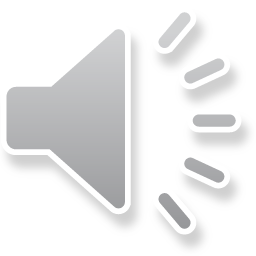